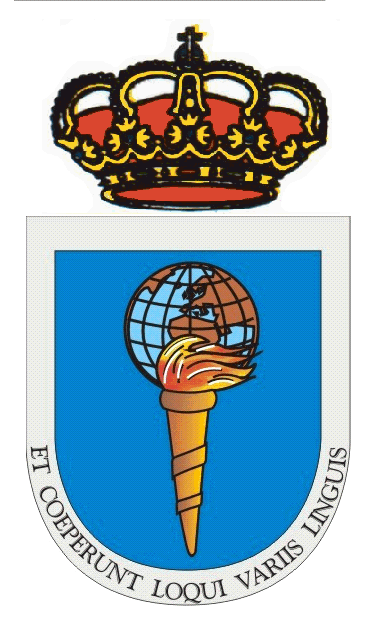 Enhancing motivation in a heterogeneous and multicultural language learning environment within the Spanish Armed ForcesLaura Hernández (Spanish Defense Language Centre)
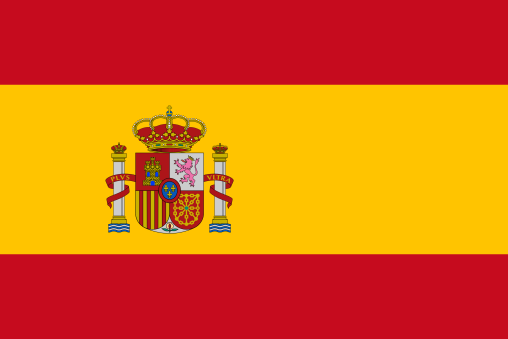 Zagreb, October 2018
1. Contents
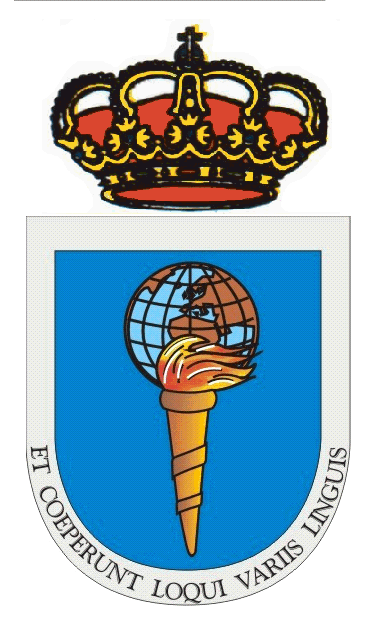 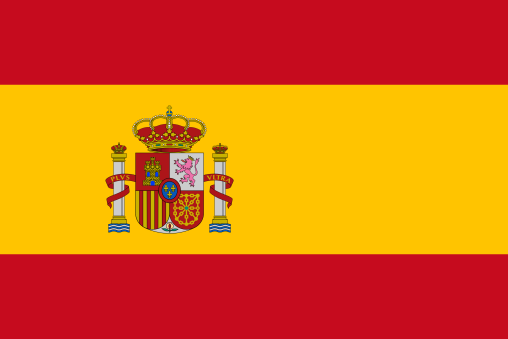 INTRODUCTION

CHALLENGES IN HETEROGENEOUS AND MULTICULTURAL LANGUAGE LEARNING CONTEXTS

LESSONS LEARNED
1. Introduction (I)
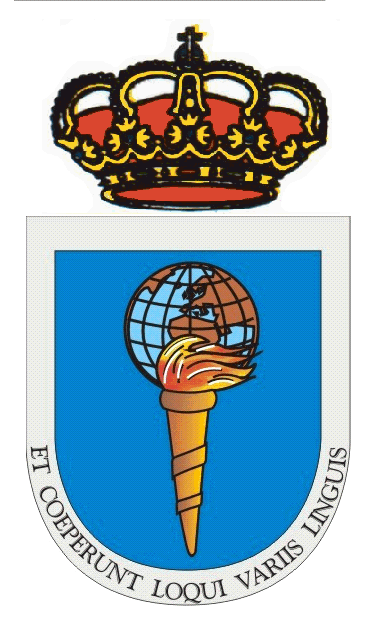 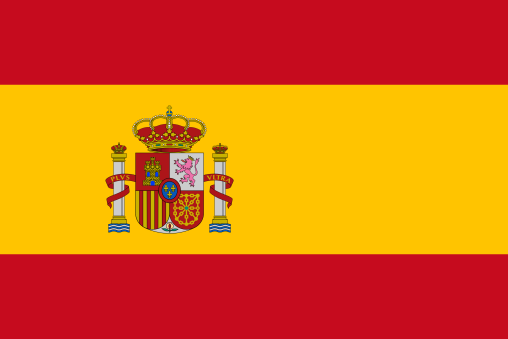 Programme of International Cooperation fostered by the Spanish MoD to forge links through education (free tuition and grants) with some strategic countries
Heterogeneous group of students according to their: 
Level: from absolute beginner to upper intermediate / advanced students
Age: from 18 to 58 
Rank: from soldier to coronel 
Culture- Non-NATO country- North of Africa, Western Africa, Middle East, East and South Asia, Latin America
Learning styles
Support from their authorities (embassy, military attachés) concerning logistics (accomodation)
Introduction (II) PARTICIPANTS:
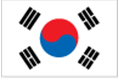 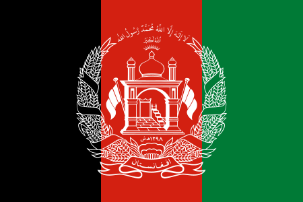 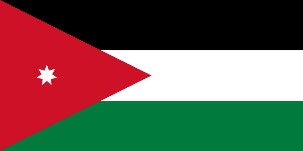 Jordan
Afghanistan
South Corea
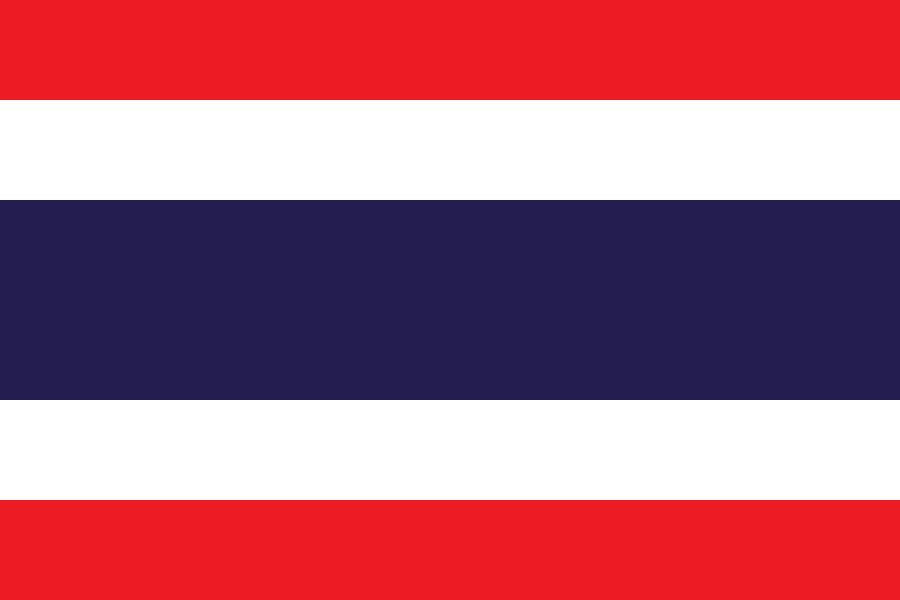 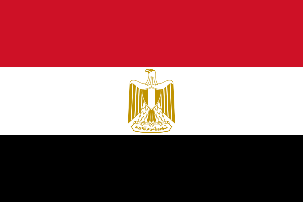 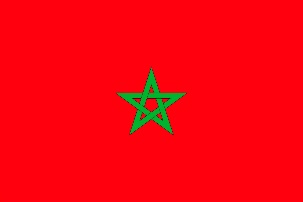 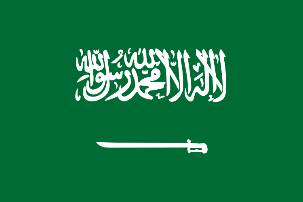 Egypt
Thailand
Morocco
Saudi Arabia
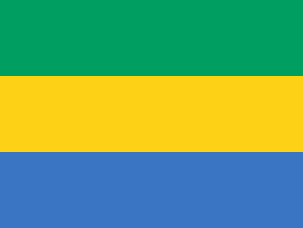 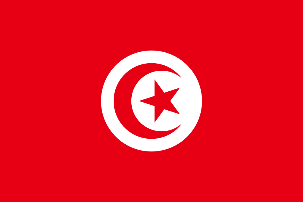 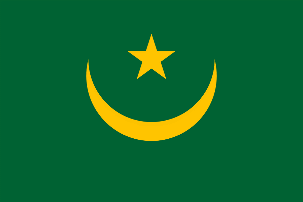 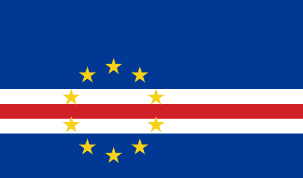 Cape Verde
Tunisia
Mauritania
Gabon
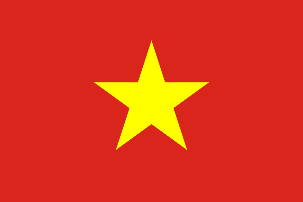 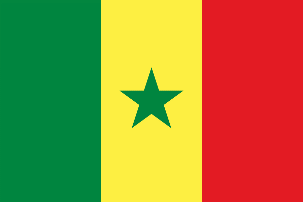 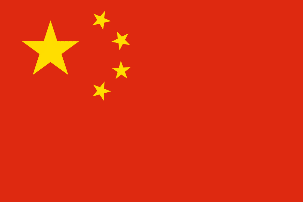 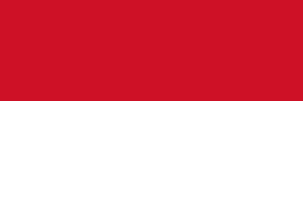 Vietnam
Indonesia
Senegal
China
1. Introduction (III)
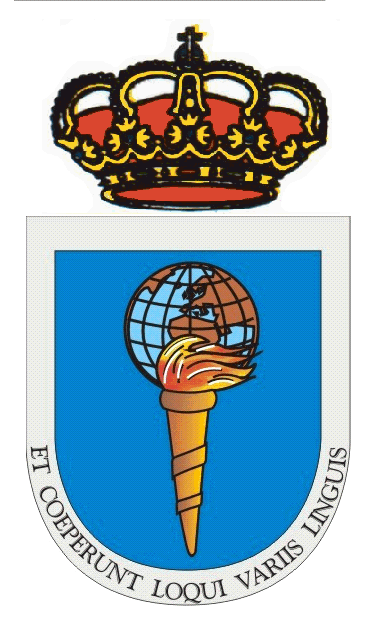 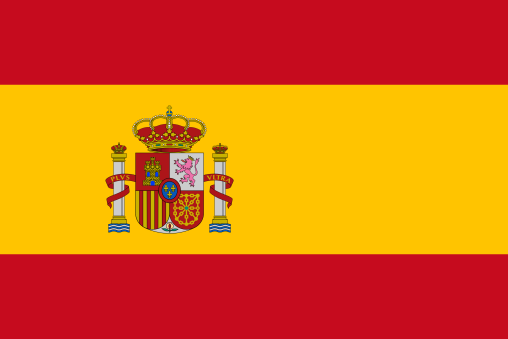 Wide variety of students concerning (cont.): 
MOTIVATION – students …
who continue studies at Spanish MoD school
who are Spanish instructors in their countries
who will be military attachés or assistants in Spanish speaking countries 
but also … students at the end of their career who are given the chance by their countries as a kind of reward but will never again use Spanish !!!!!!
2. Challenges in heterogenous and multicultural groups (I)
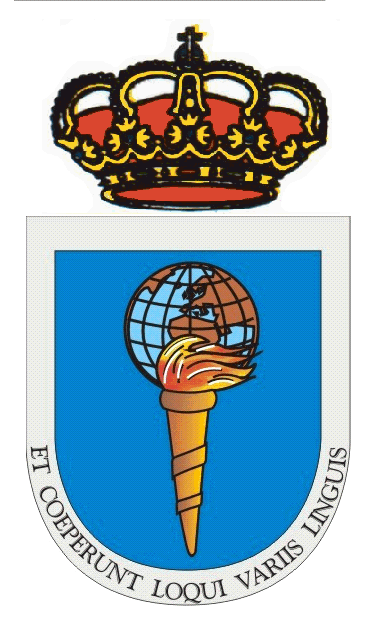 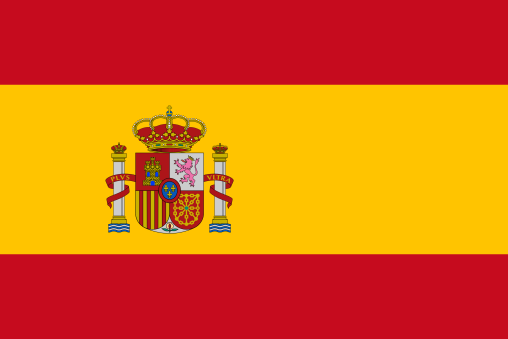 Only 1 course but 4 different curricula need to be developped (from beginner to upper intermediate)
Developping curricula which will allow students to meet their expectations is very demanding under these circumstances
Difficulties to plan and set objectives prior to the courses: the initial level of students is unknown until the arrive – the information received about the students prior to courses is scarce.
Methodology: students from certain countries/ages sometimes struggle when non-structuralist methodologies are used and when grammar is not explicitly dealt with.
2. Challenges in heterogenous and multicultural groups (II)
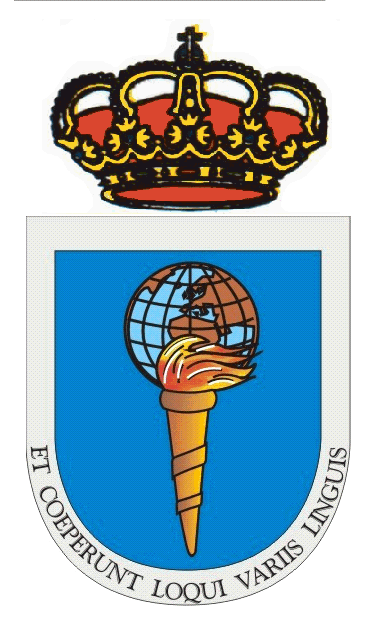 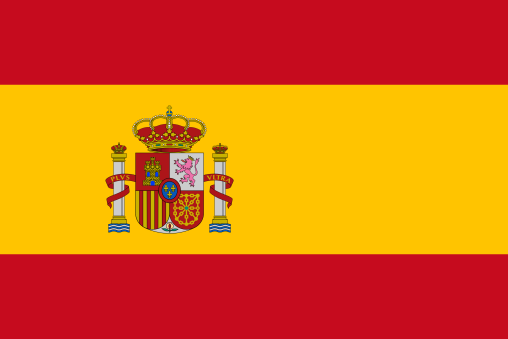 Distribution of students into groups according to their inital level is often unreliable as students’ improvement varies greatly according to similarities with modern tongue, or other known languages, etc.
Awkward situations may arise from unsuccessful management of cultural differences in the class
Extra-academic issues like lack of support from authorities to assist them with logistics (to find accomodation or to deal with important administrative procedures) or family/personal issues can have a great impact on students’s performance and motivation.
3. Lessons learned to enhance language learning efficiency and motivation (I)
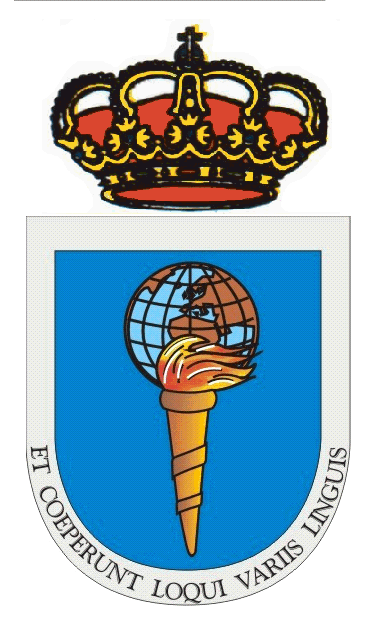 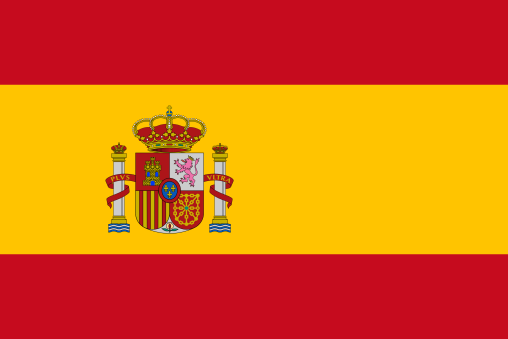 Design curricula with additional/alternative modules for students with special requirements (for example, adittional modules for students taking follow-up courses in Spanish MoD that have an SLP requirement). For the students, having the feeling that the curriculum meets their expectations will increase motivation.

Be ready to provide support in case there are students that have important administrative procedure to take care of. No learning can take place when basic needs are not met.

Create a comfortable learning atmosphere in class from the very first day is paramount to enhance students’s motivation in a multicultural military environment. It will minimize differences coming from rank.
3. Lessons learned to enhance language learning efficiency and motivation (II)
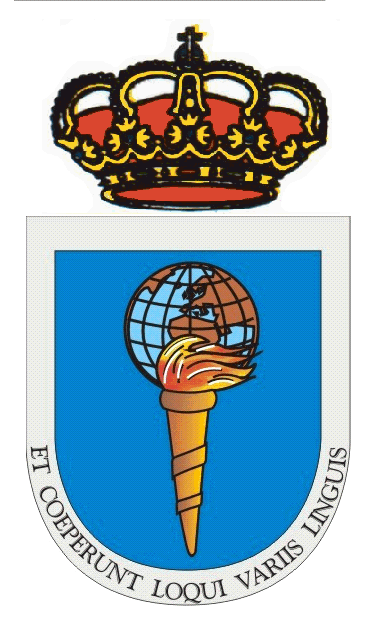 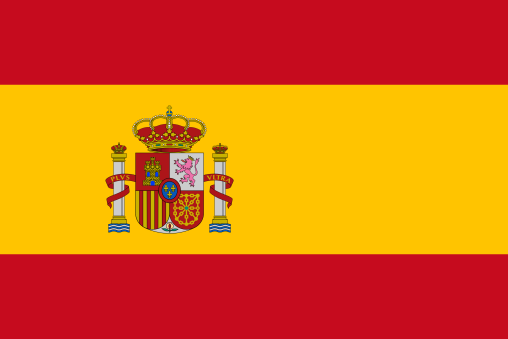 Respect, respect, respect!! And put yourself in other people’s shoes. Promote respect amount students and teachers as the basics of relationships (we must not share the same views but still need to respect each other).

Provide teacher training to help instructors manage these kinds of learning contexts in a more efficient way. 

Correct students’ unappropriate behaviour in an affectionate way that doesn’t make students lose face. And be patient!!!!
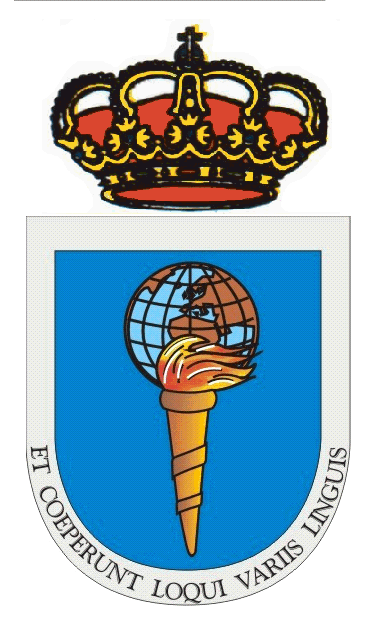 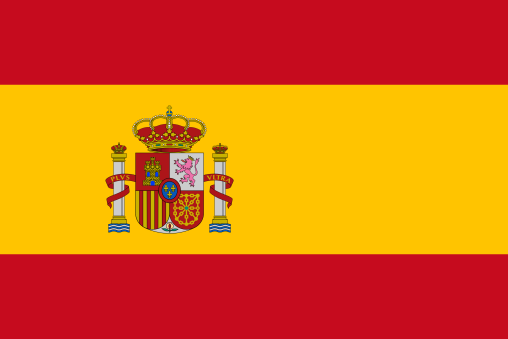 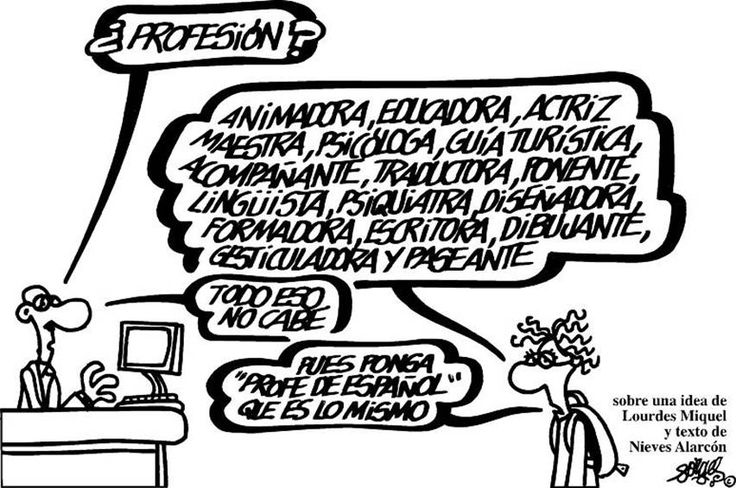 Respect, respect, respect!! And put yourself in other people’s shoes. Promote respect amount students and teachers as the basics of relationships (we must not share the same views but still need to respect each other).
Provide teacher training to help instructors manage these kinds of learning contexts in a more efficient way. 
Correct students’ unappropriate behaviour in an affectionate way that doesn’t make students lose face.
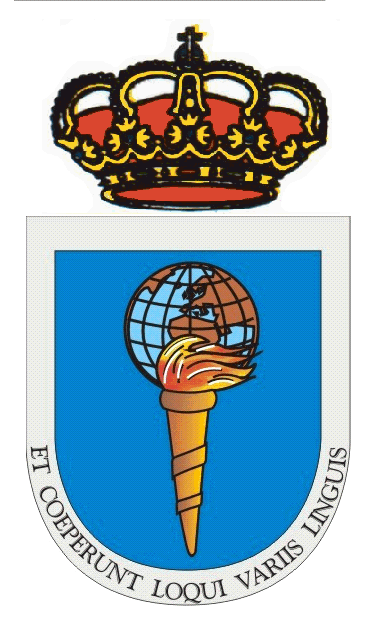 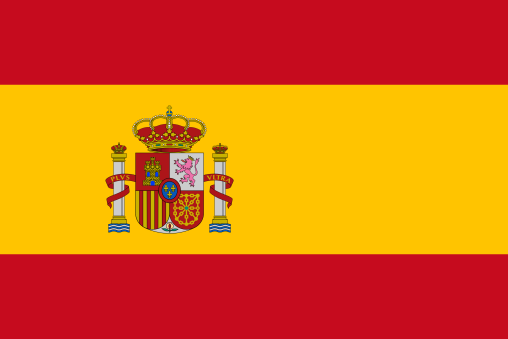 “I’ve learned that people will forget what you said, people will forget what you did, but people will never forget how you make them feel”

Maya Angelou